Μαθαίνω το πληκτρολόγιο
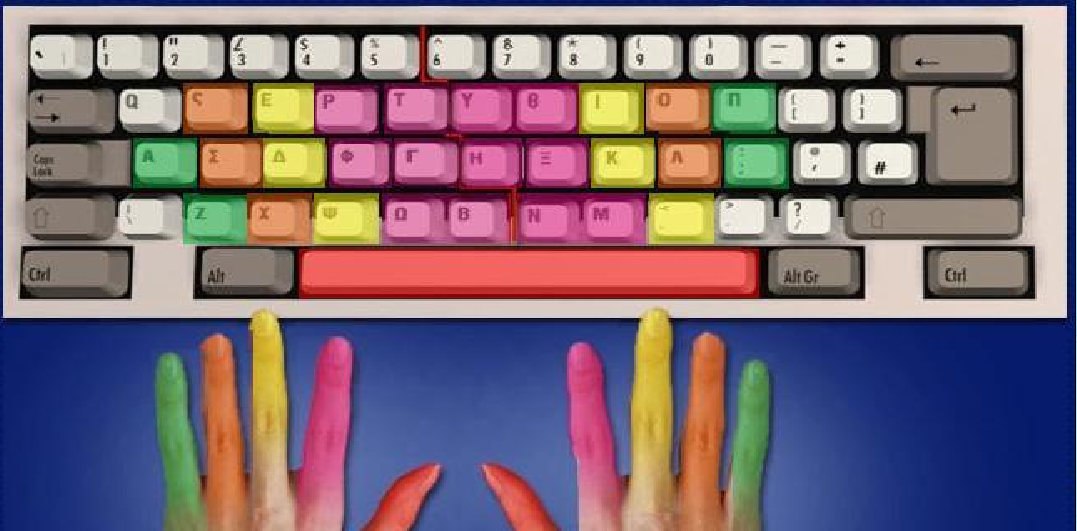 ξ
κ
λ
α
σ
δ
φ
‘
κενό
Ασκήσεις
Φξ φξ φξ φξ φξ φξ
Δκ δκ δκ δκ δκ δκ
Σλ σλ σλ σλ σλ σλ 
Ά ά ά ά ά ά ά ά ά
Άλλα σάλα δάδα φάκα σκάλα κλάδα
η
κ
λ
α
σ
δ
γ
‘
κενό
Ασκήσεις
Φγφ φγφ φγφ φγφ
Ξηξ ξηξ ξηξ ξηξ ξηξ
Γφηξ γφηξ γφηξ γφηξ
Ασδφγηξκλ ασδφγηξκλ
Κακή καλή δάση κλήση άλλη σκάφη φακή άσκηση
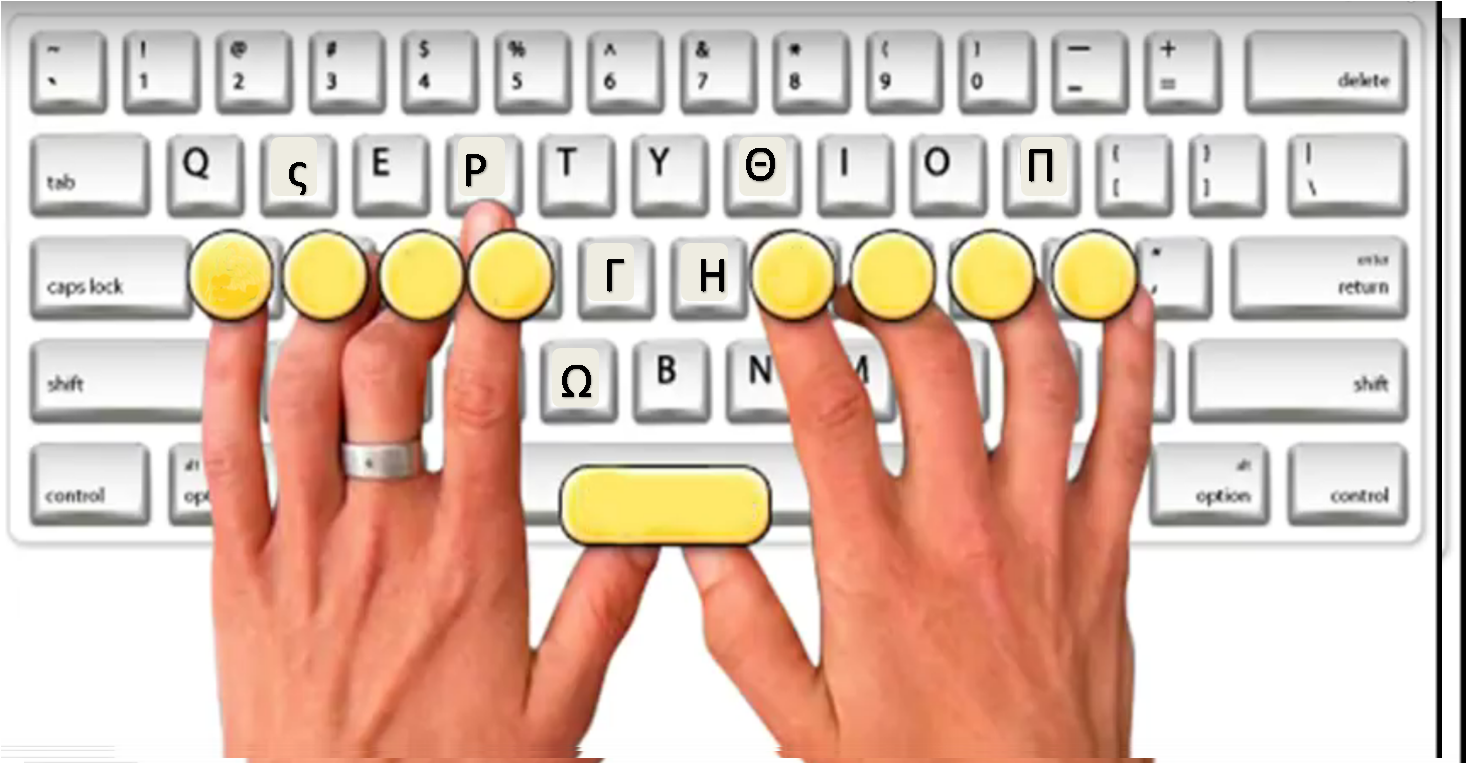 θ
κ
α
σ
δ
ρ
λ
‘
φ
ξ
κενό
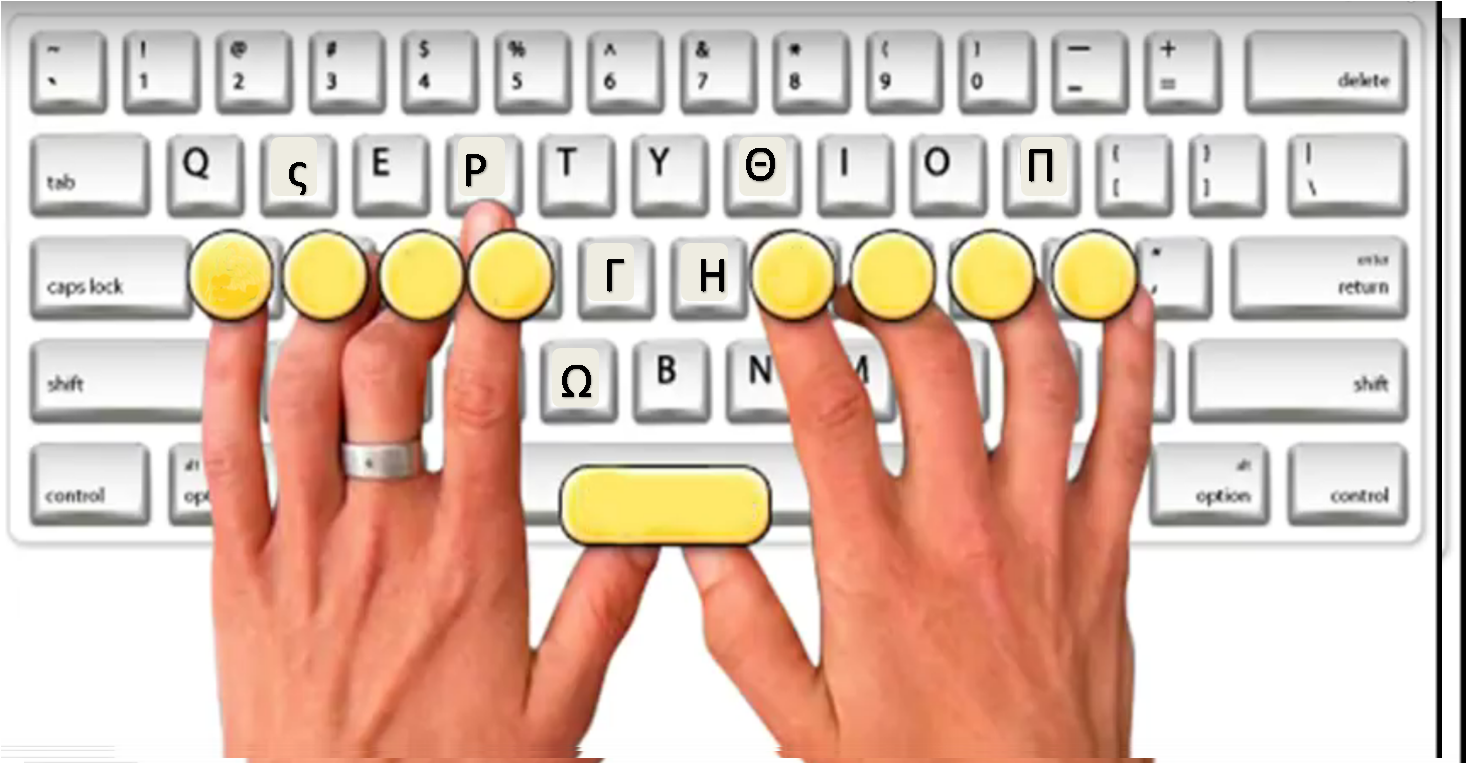 υ
κ
λ
α
σ
δ
τ
‘
φ
ξ
κενό